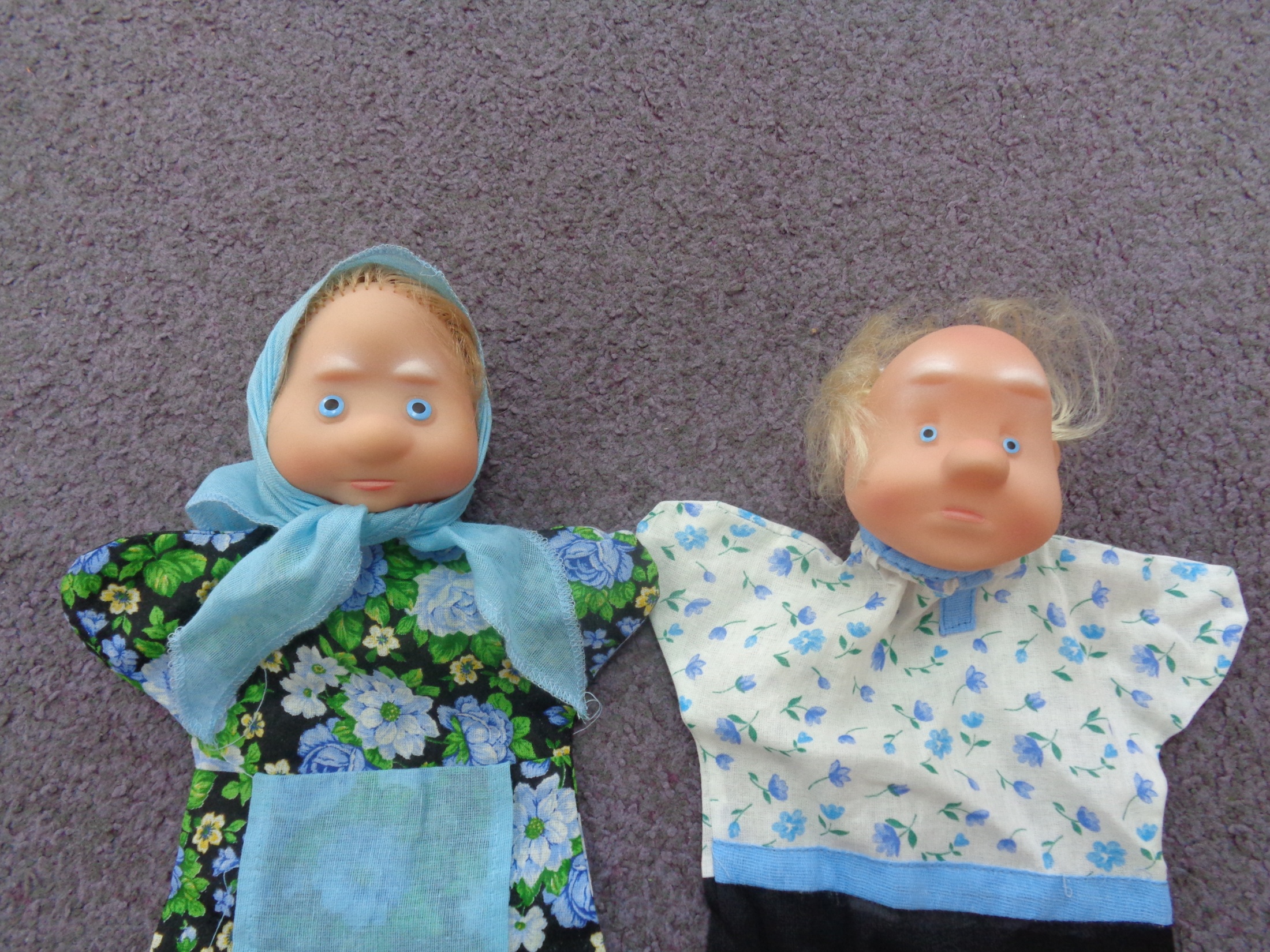 Частное дошкольное образовательное учреждение « Детский сад № 209 ОАО « РЖД»
Проект 
«Бабушка рядышком с дедушкой»
Вид проекта: информационно – творческий
Срок реализации: краткосрочный
Участники проекта:
Дети средней группы (4-5 лет);
Воспитатели (Дорофеева Н.А, Скарницкая Н.Н.); 
Родители воспитанников;
Представители старшего поколения (бабушки и дедушки).
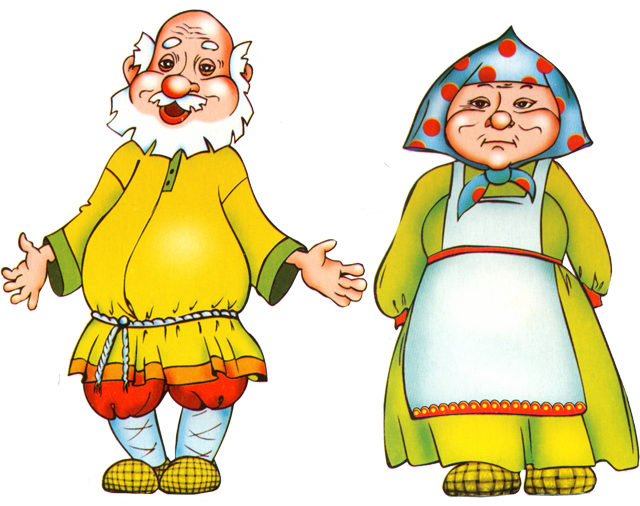 Цель проекта: 
•Расширять представление об истории семьи 
(её членах, родственных отношениях); 
•Воспитывать уважение к старшим, способствовать укреплению авторитета бабушки и дедушки в семье;
•Приобщение родителей к участию в жизни детского сада. Укреплять внутрисемейные связи.
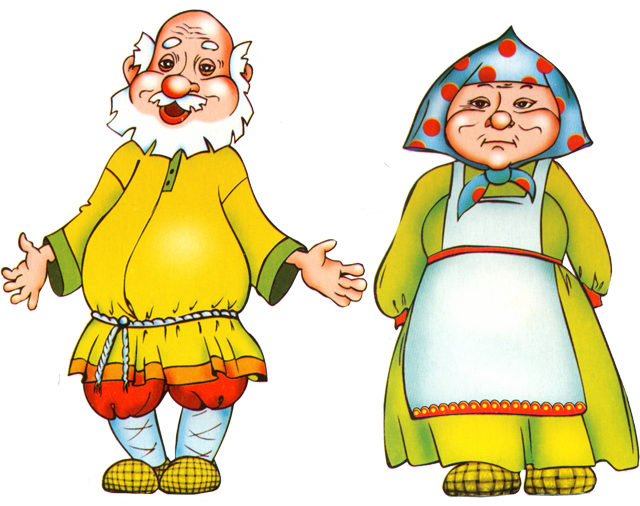 Задачи проекта: 
Воспитание любви, уважения, сочувствия, сопереживания к близким людям (бабушкам, дедушкам);
Развитие коммуникативных навыков общения, устанавливать родственные связи.
Углубление знаний о своей родословной.
Развивать любознательность, навыки общения, умение получать информацию из различных источников
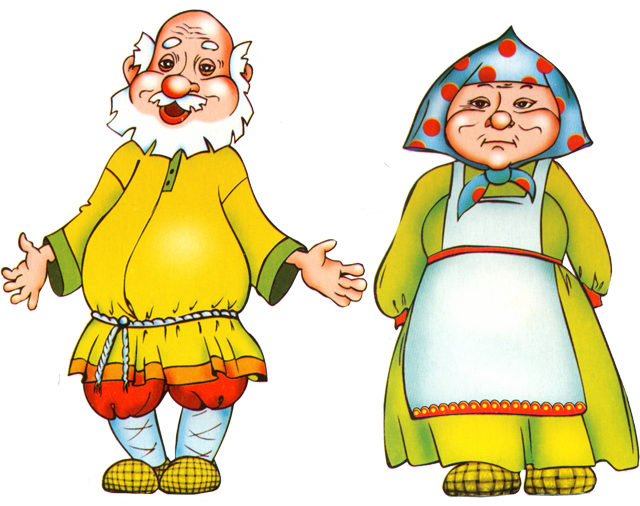 Актуальность проекта:
Семья занимает особое место в социализации дошкольного возраста. Почитание старших, забота о них, уважительное отношение к престарелым людям- непременное условие формирование нравственных качеств личности.
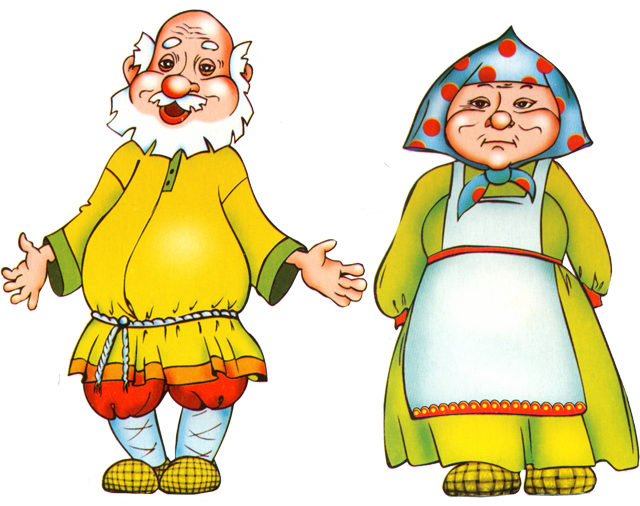 Осуществление образовательной деятельности в рамках  проекта:

 •В  ходе режимных  моментов;
 •В ходе самостоятельной деятельности детей;
 •В процессе совместной деятельности педагога с детьми в различных  видах  деятельности.
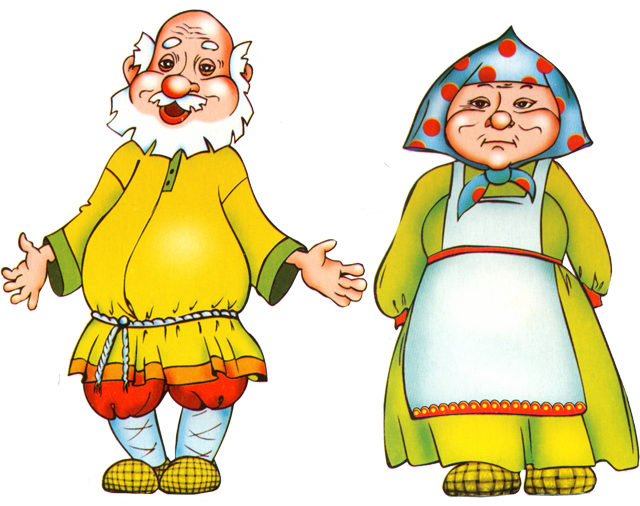 Обеспечение проекта
Художественная литература
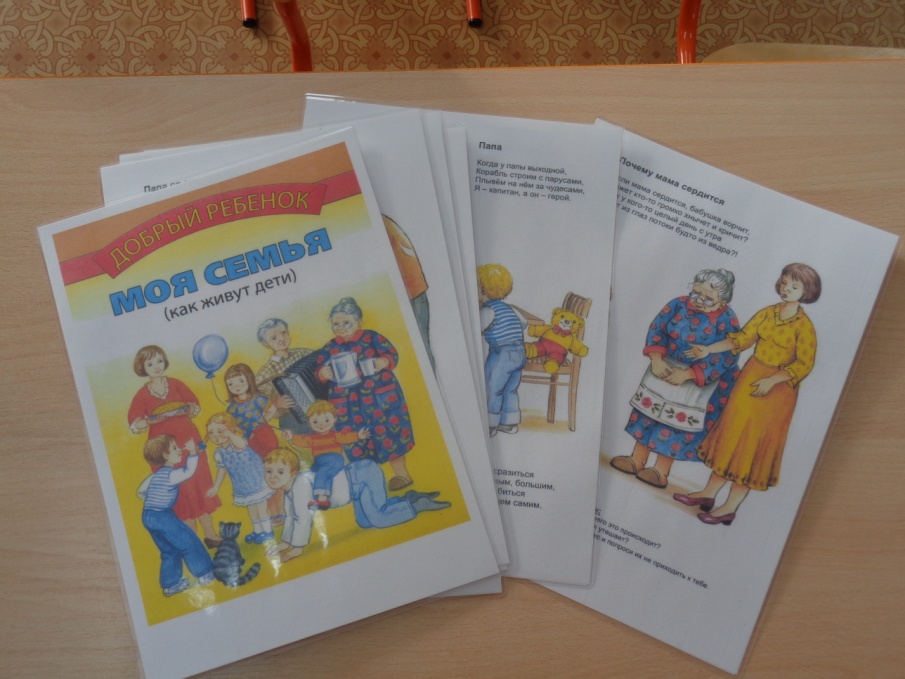 .
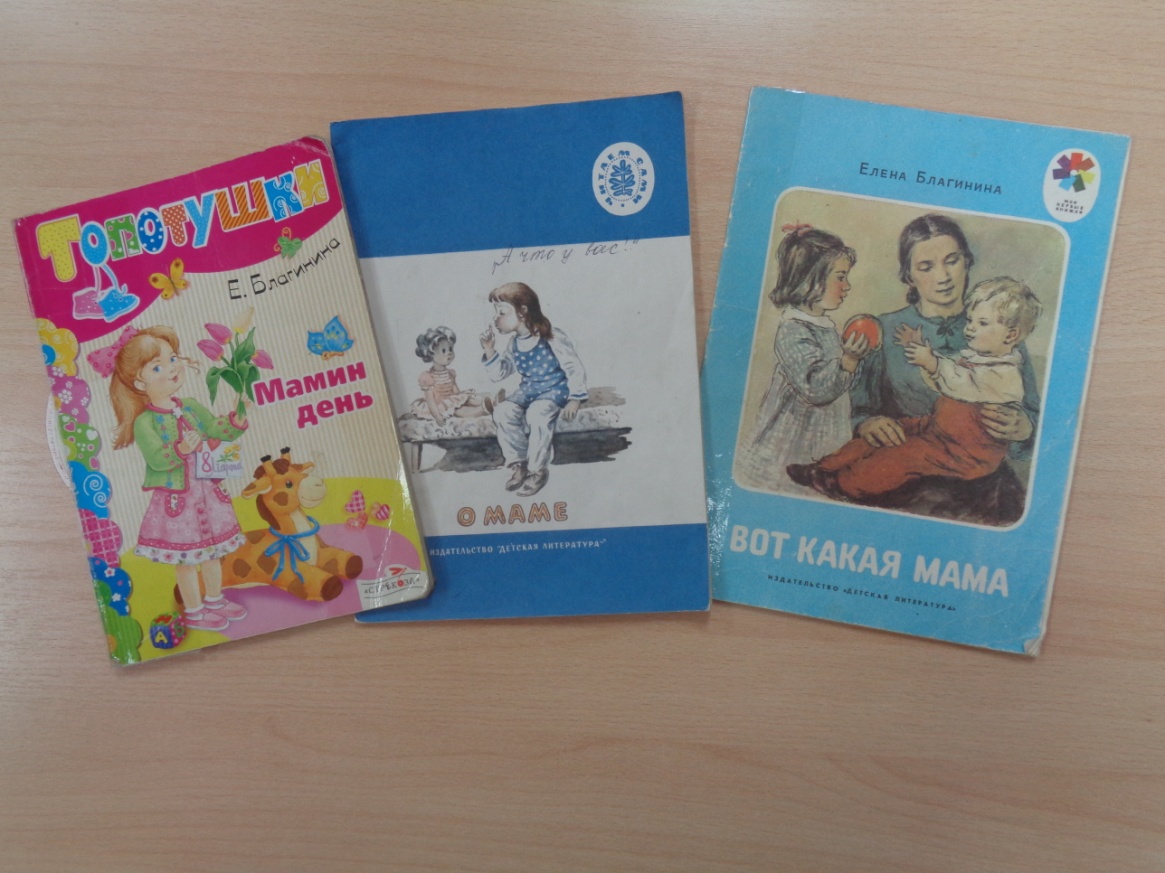 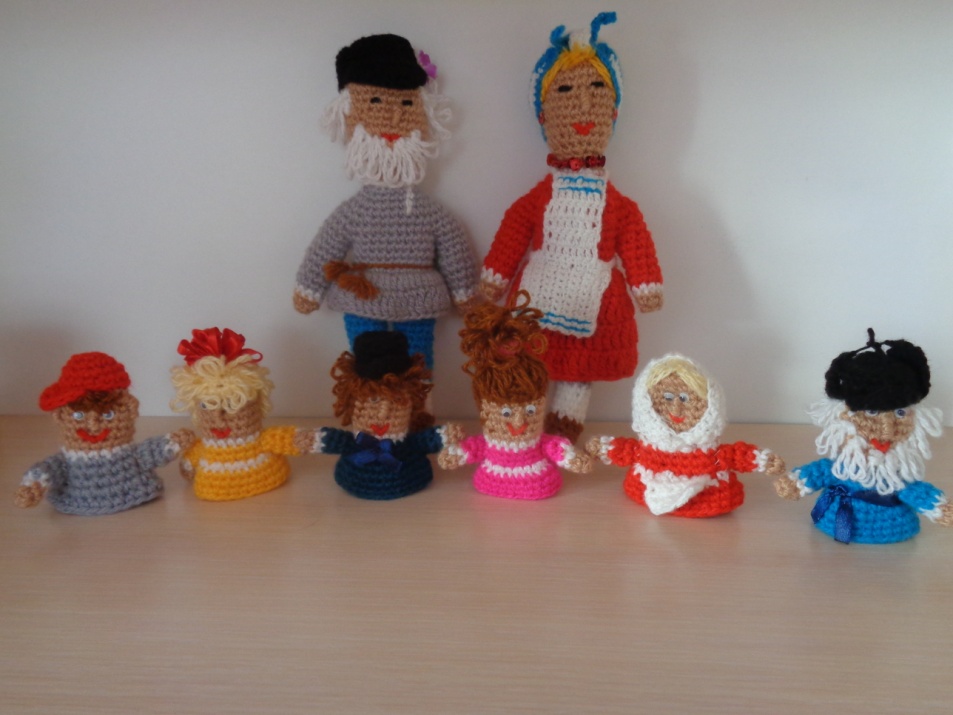 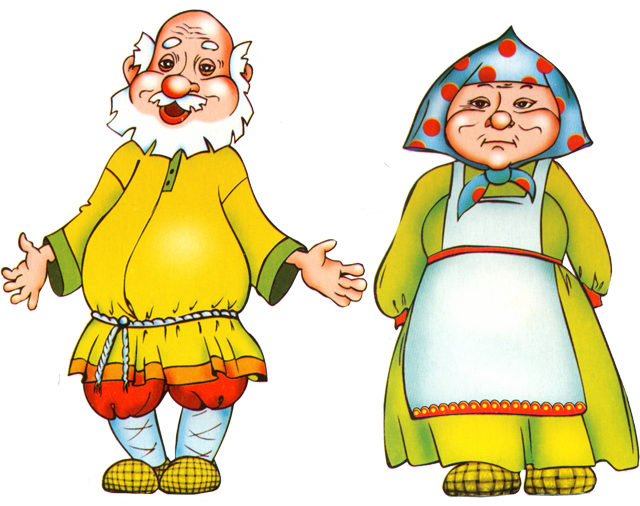 Обеспечение проекта
Мнемотаблицы
Пословицы о бабушке и дедушке
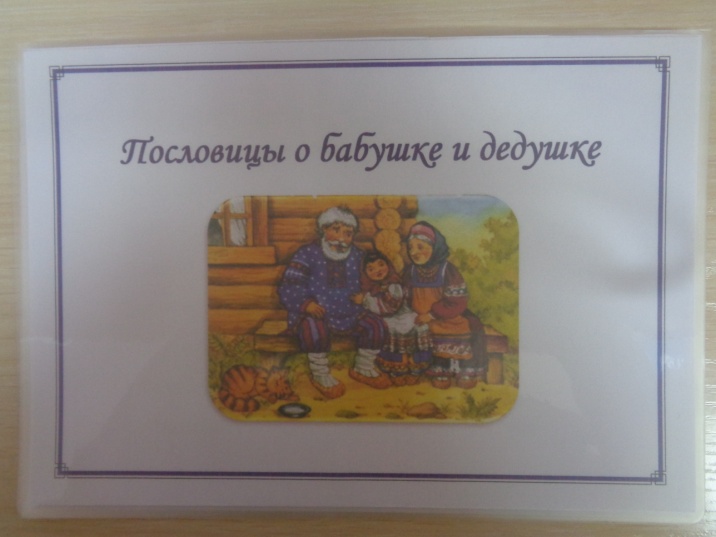 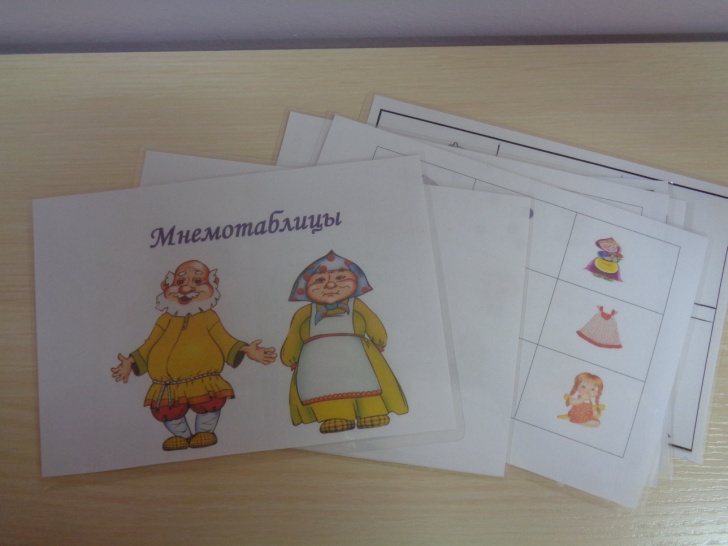 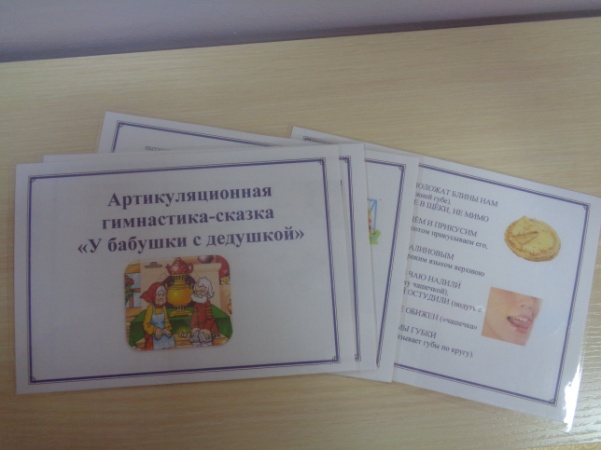 Стихи о бабушке и дедушке
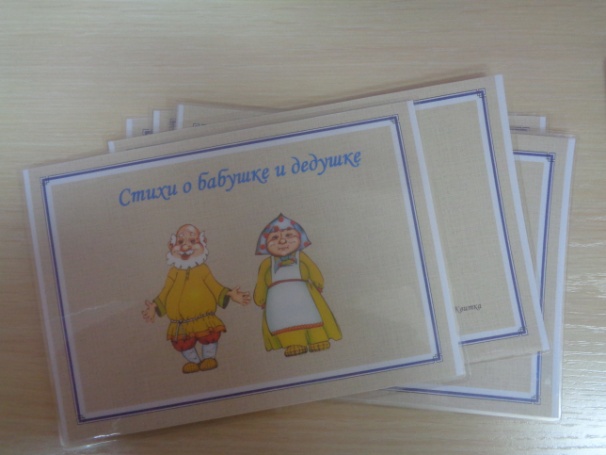 Артикуляционная гимнастика- сказка « У бабушки с дедушкой»
Обеспечение проекта
Игрушки наших дедушек и бабушек
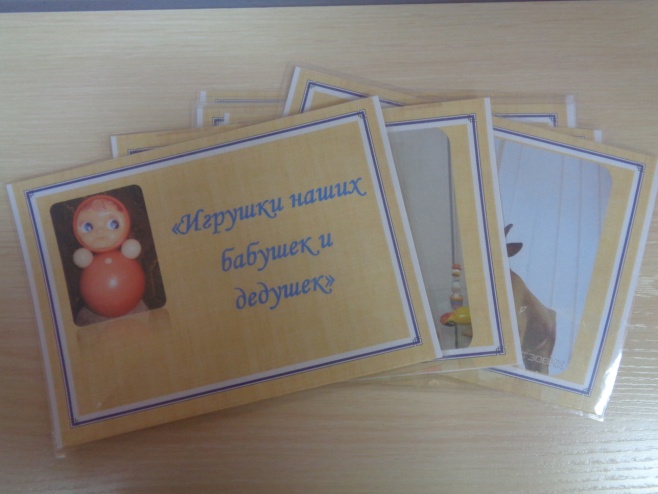 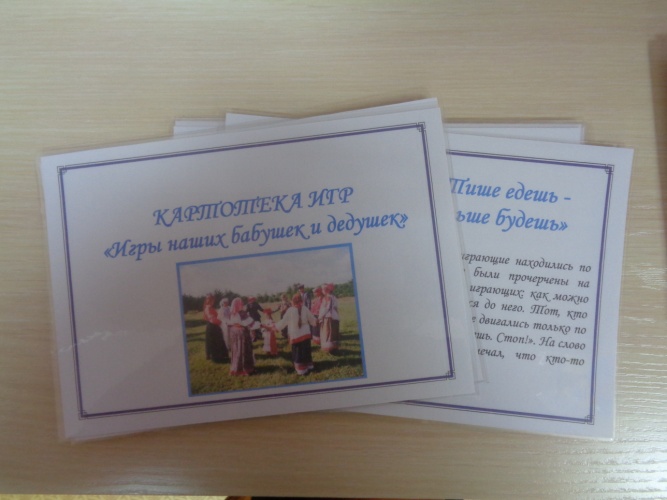 Картотека игр
« Игры наших бабушек и дедушек»
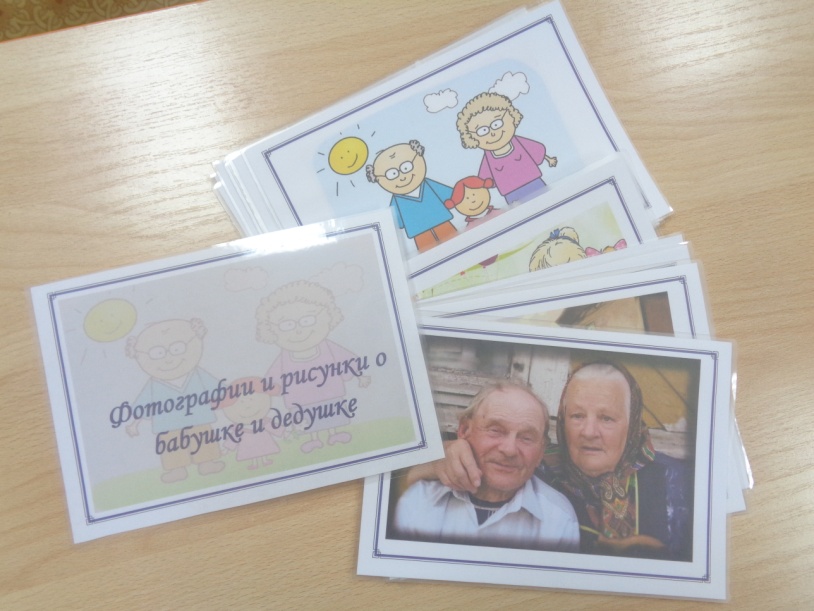 Фотографии и рисунки бабушек и дедушек
Обеспечение проекта
Консультации
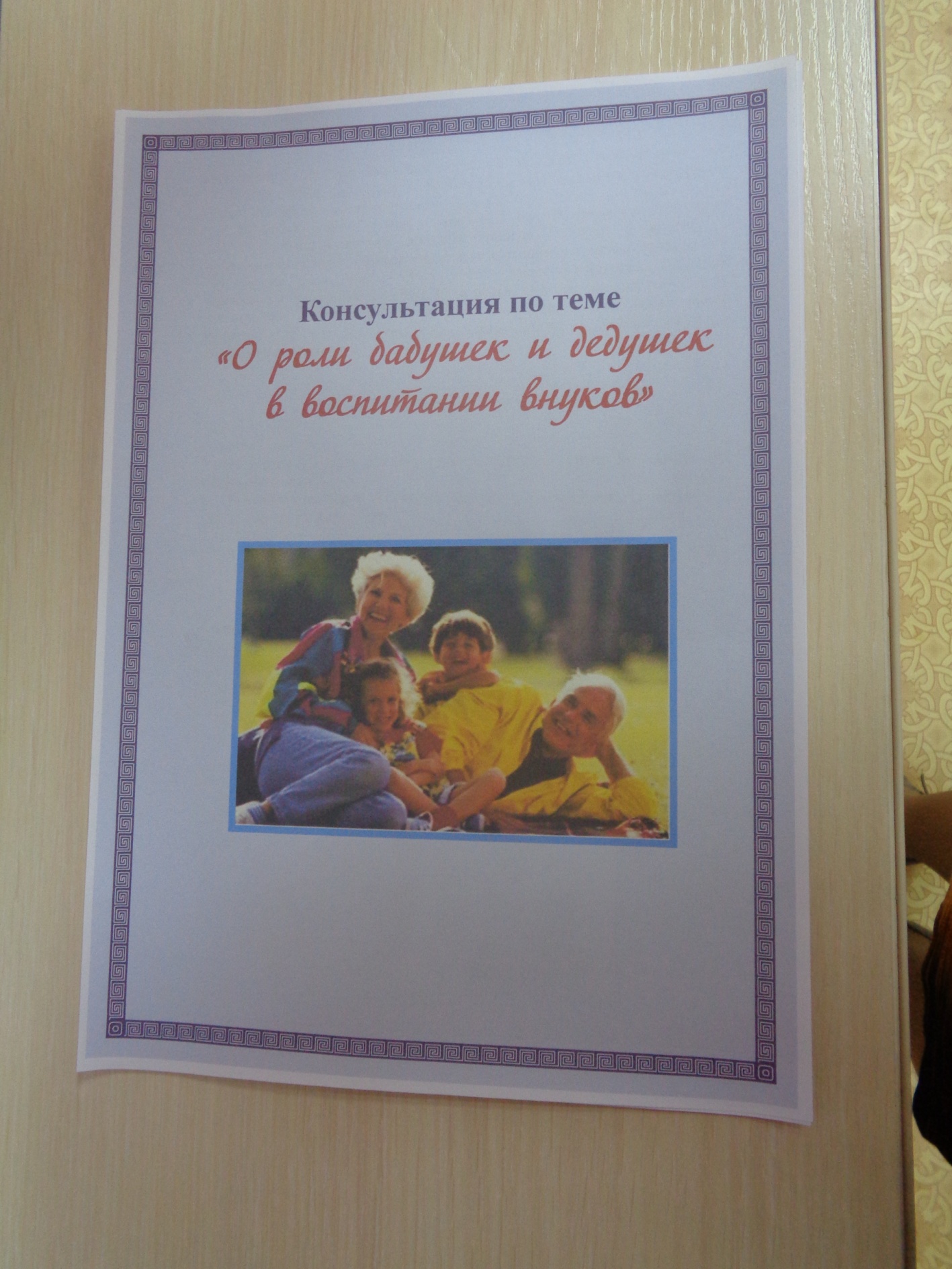 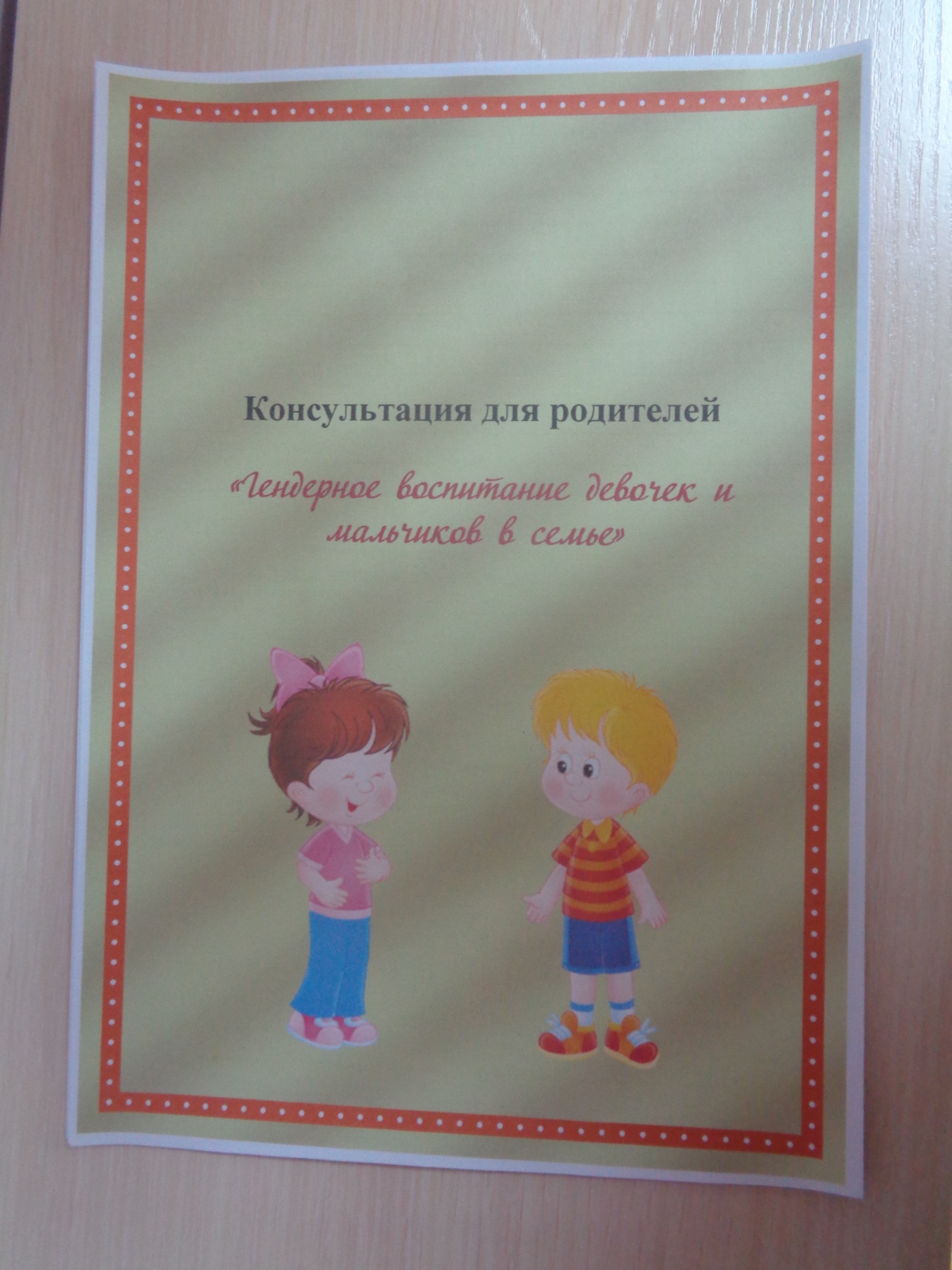 Речевое развитие
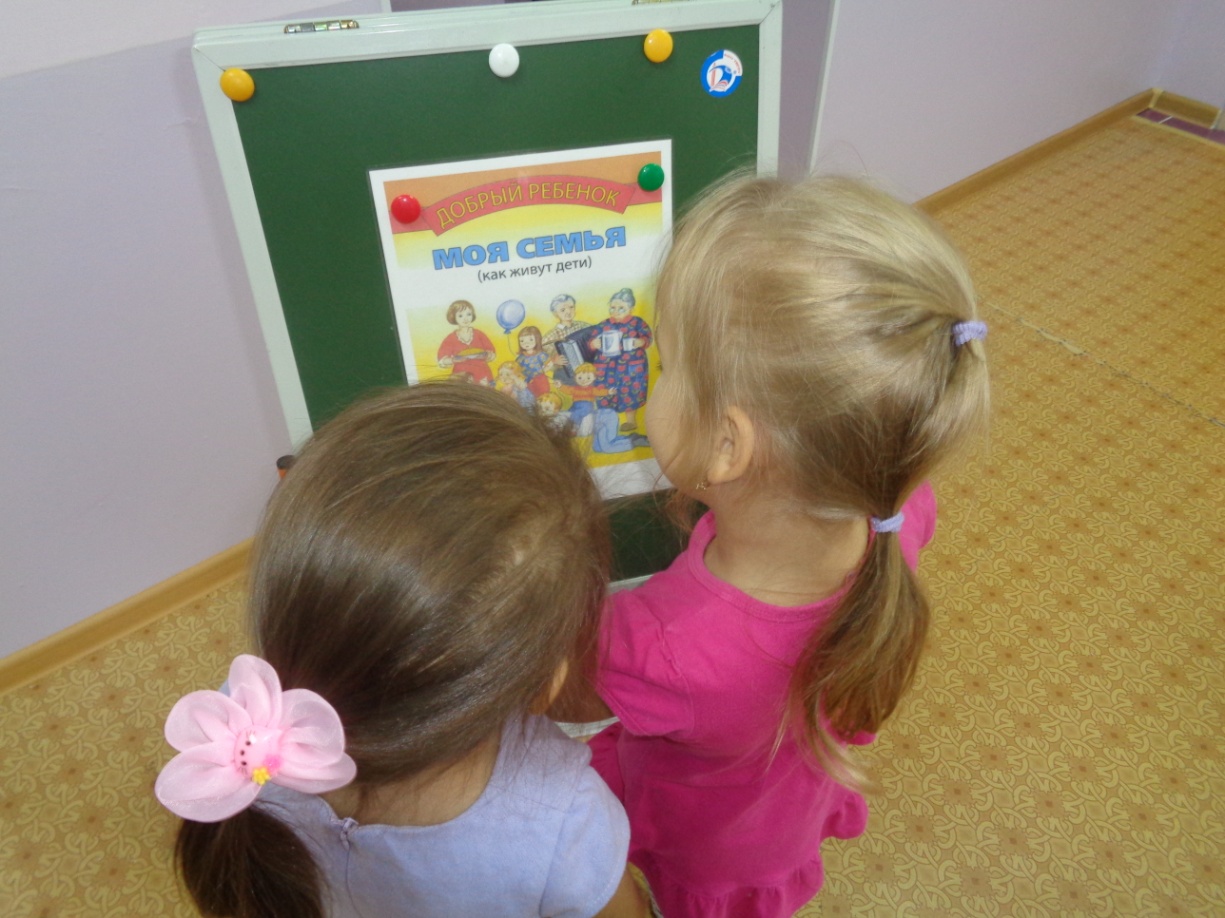 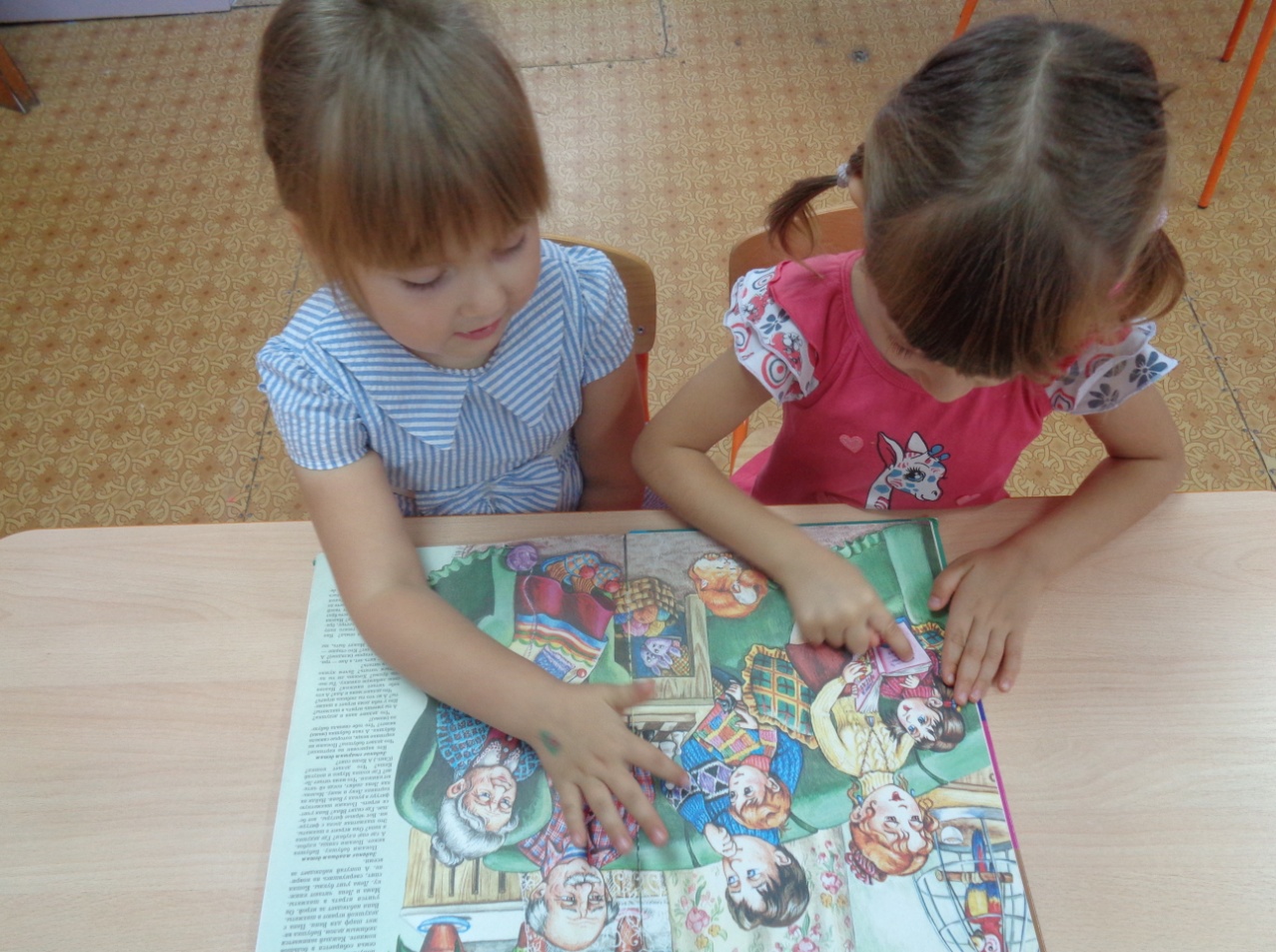 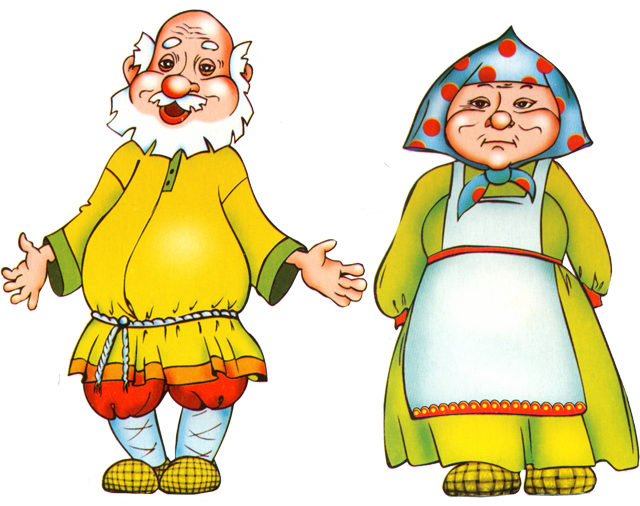 Сочиняем сказку «Жили- были дед да баба»
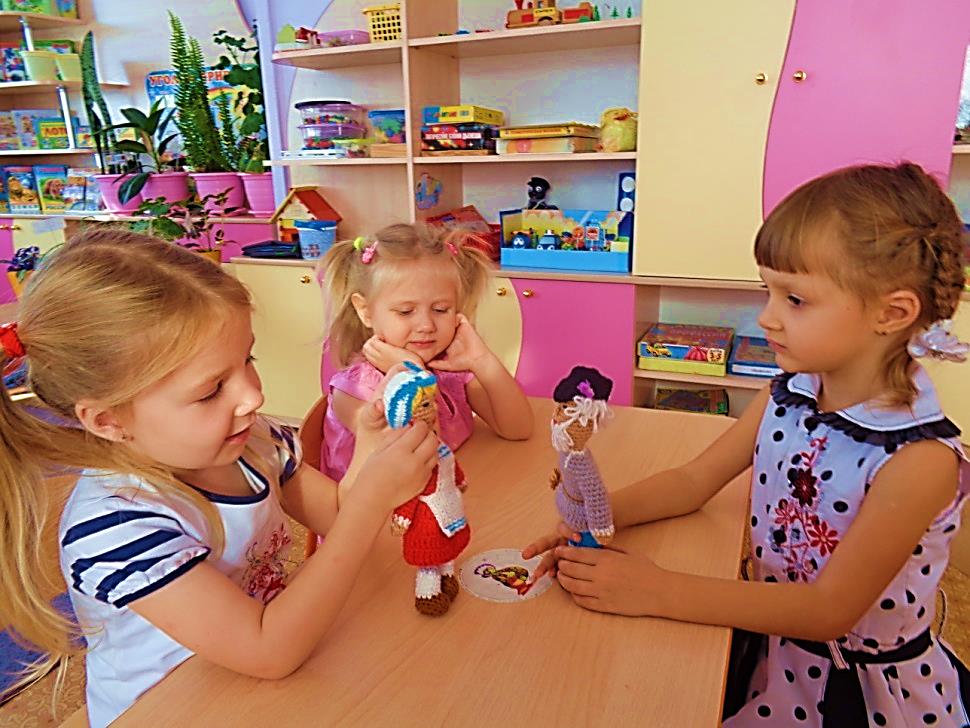 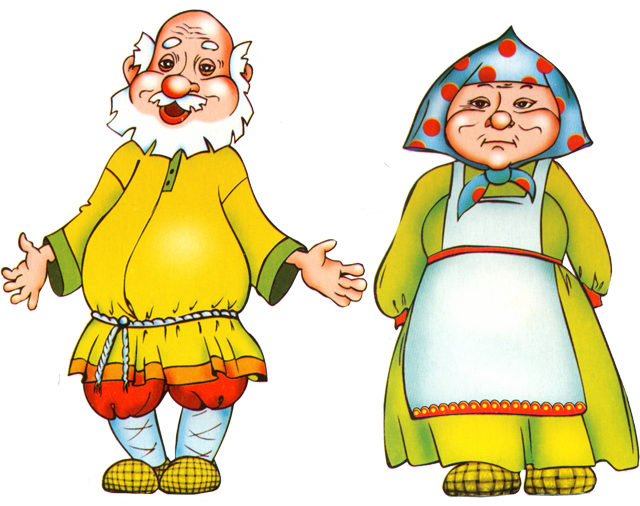 Художественно- эстетическое развитие
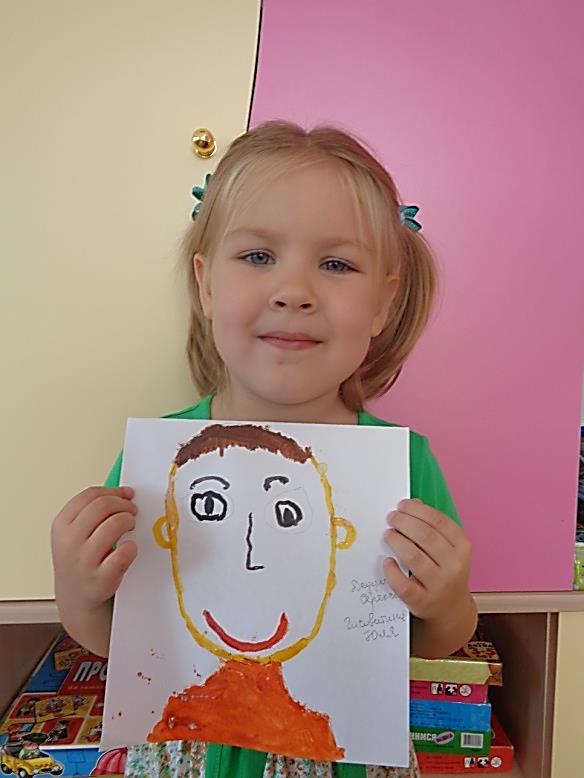 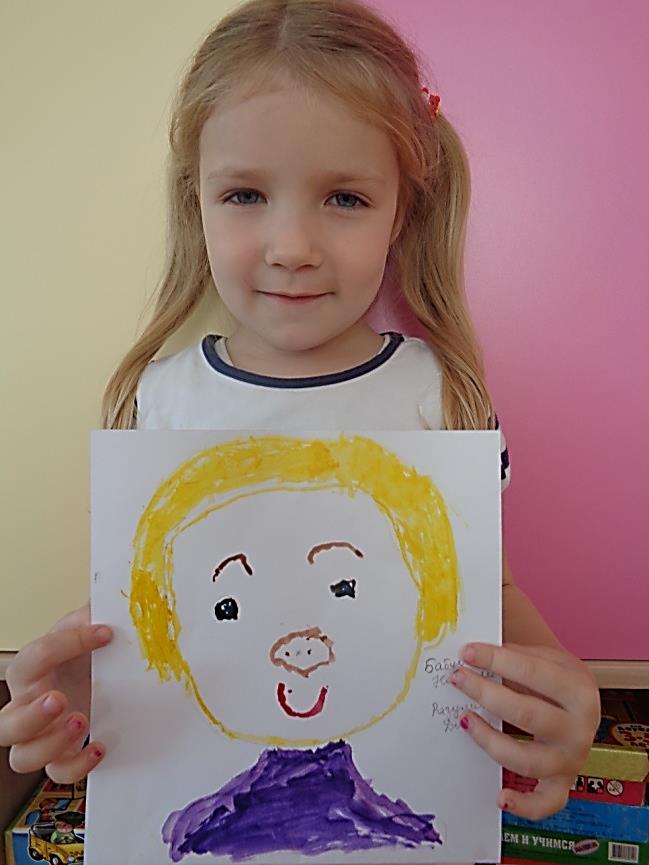 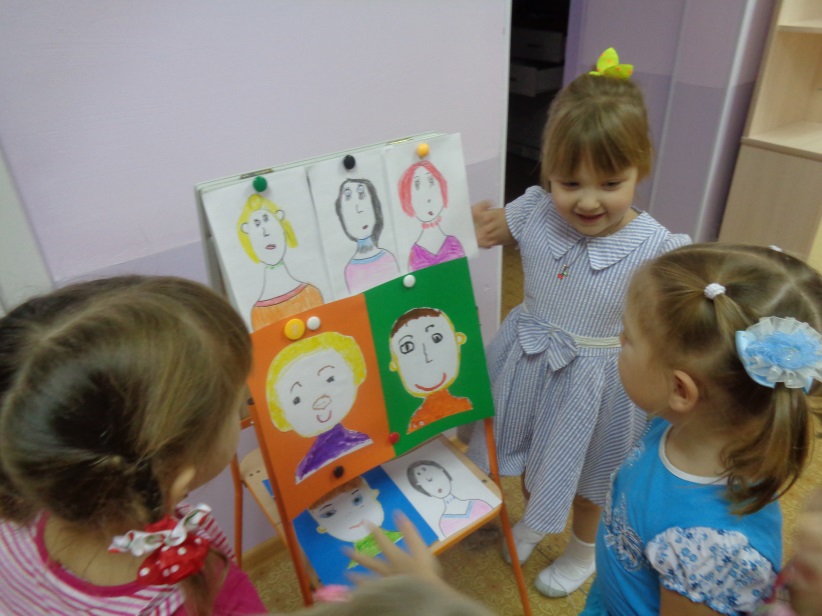 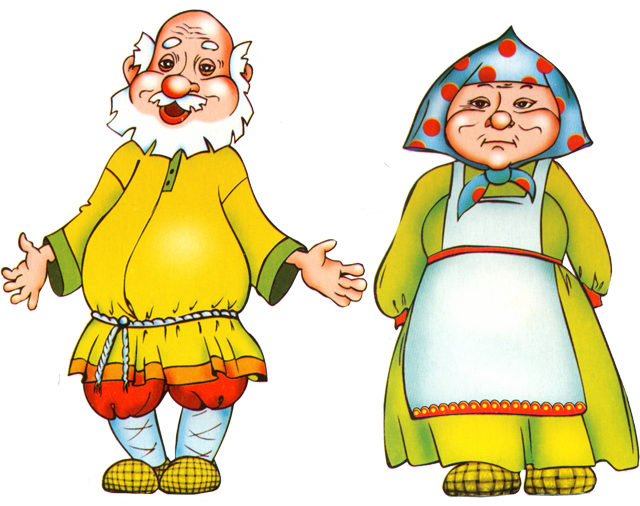 Выставка
 « Вот какие наши любимые
бабушки и дедушки»
Подвижные игры:
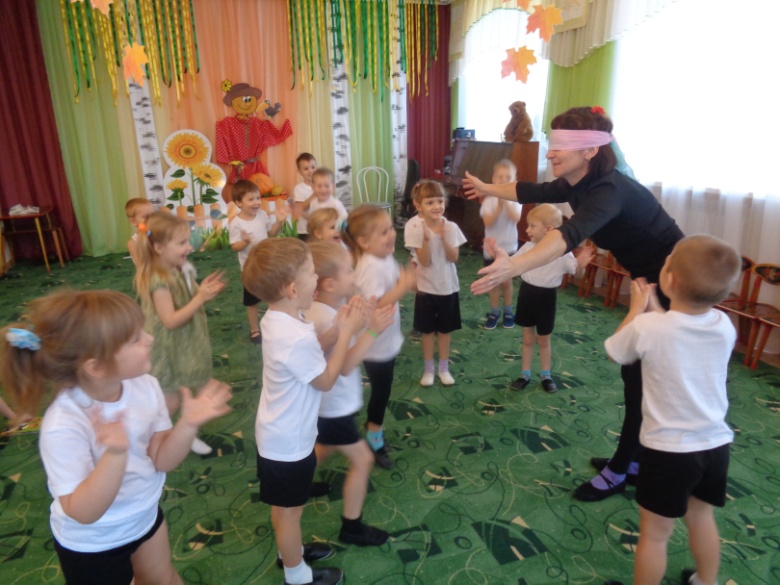 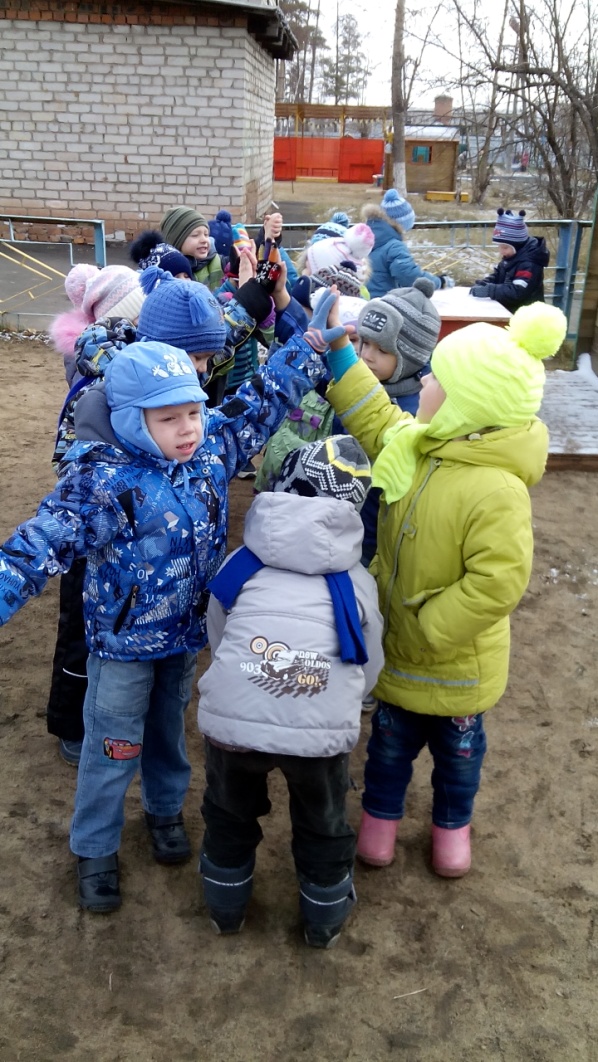 «Ручеёк
«Жмурки»
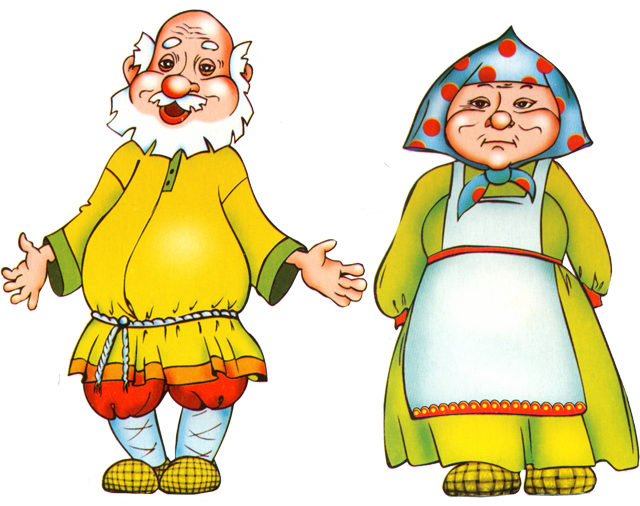 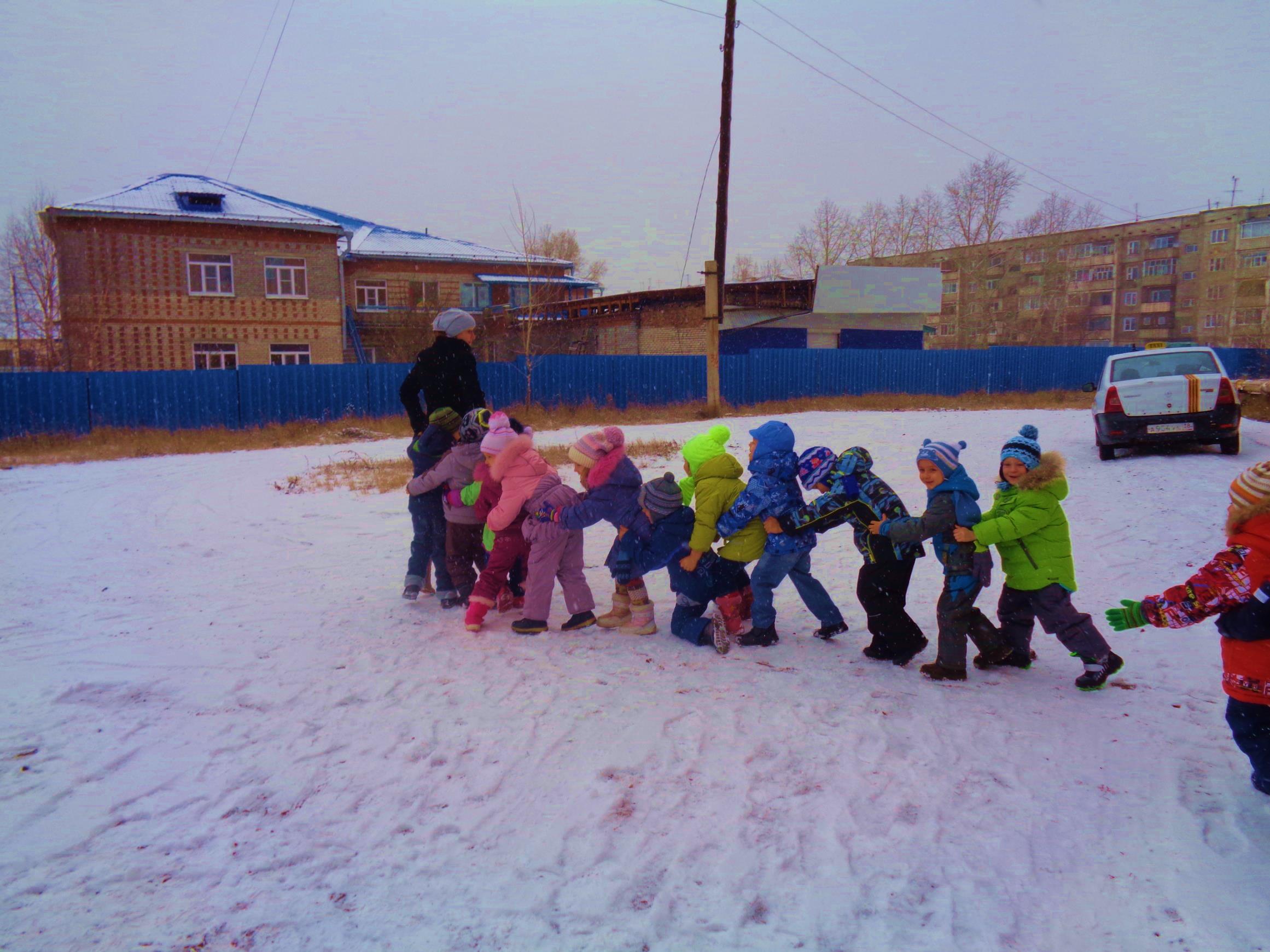 «Змейка»
Театральная деятельность
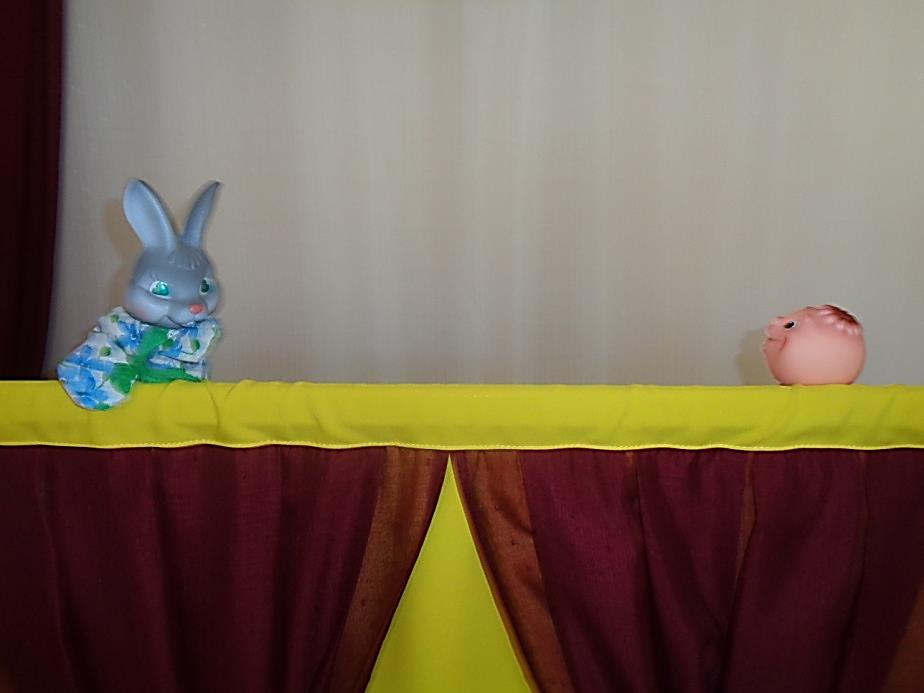 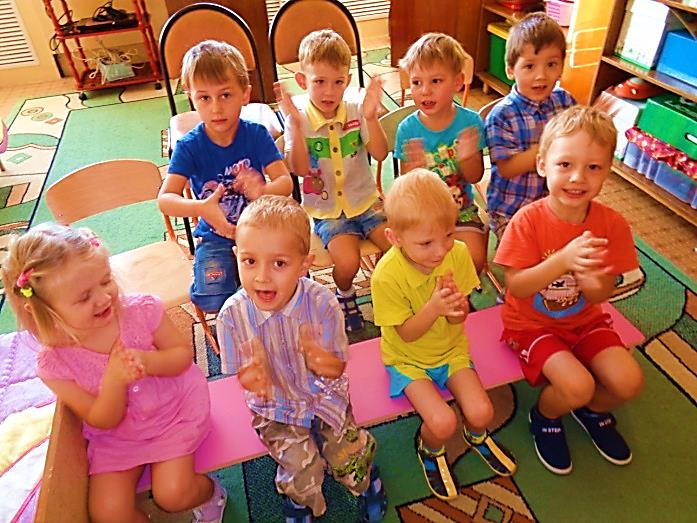 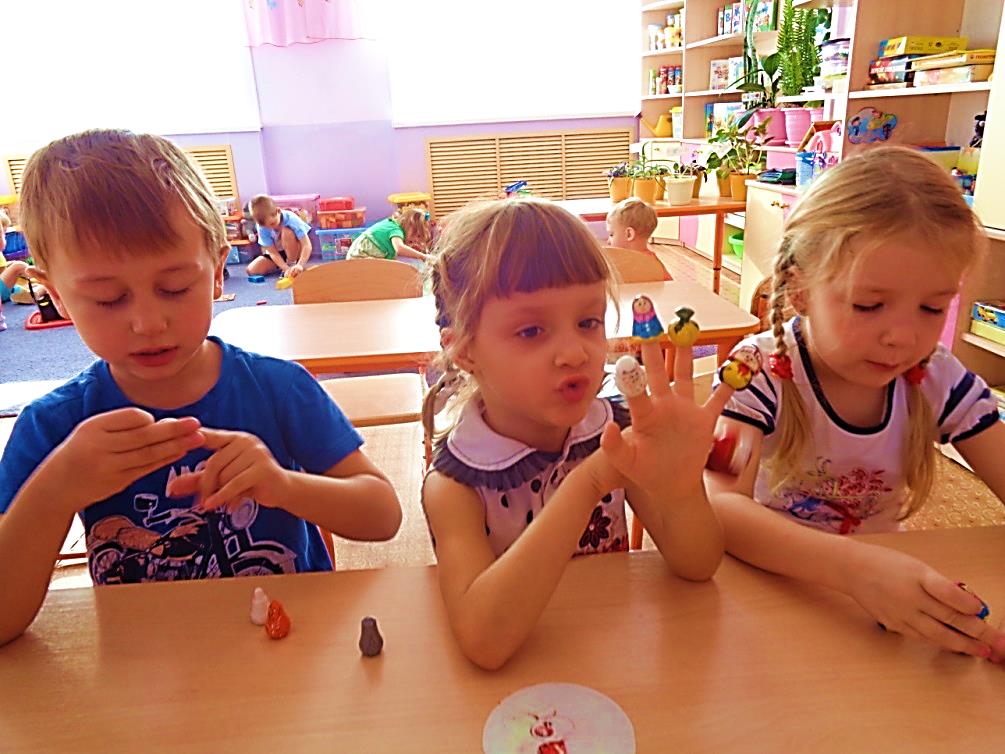 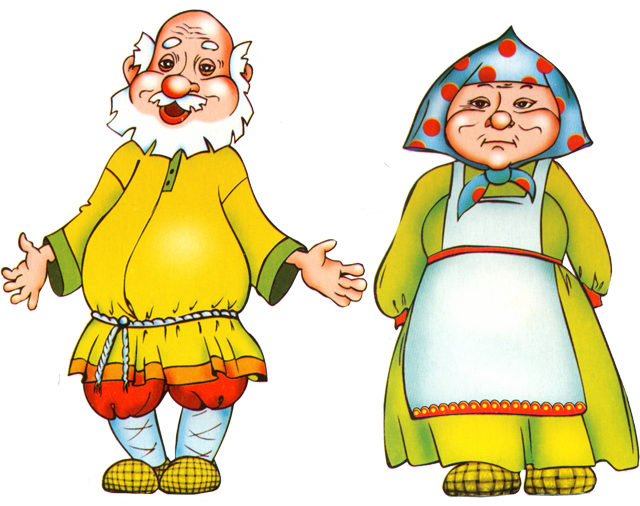 Пальчиковая гимнастика
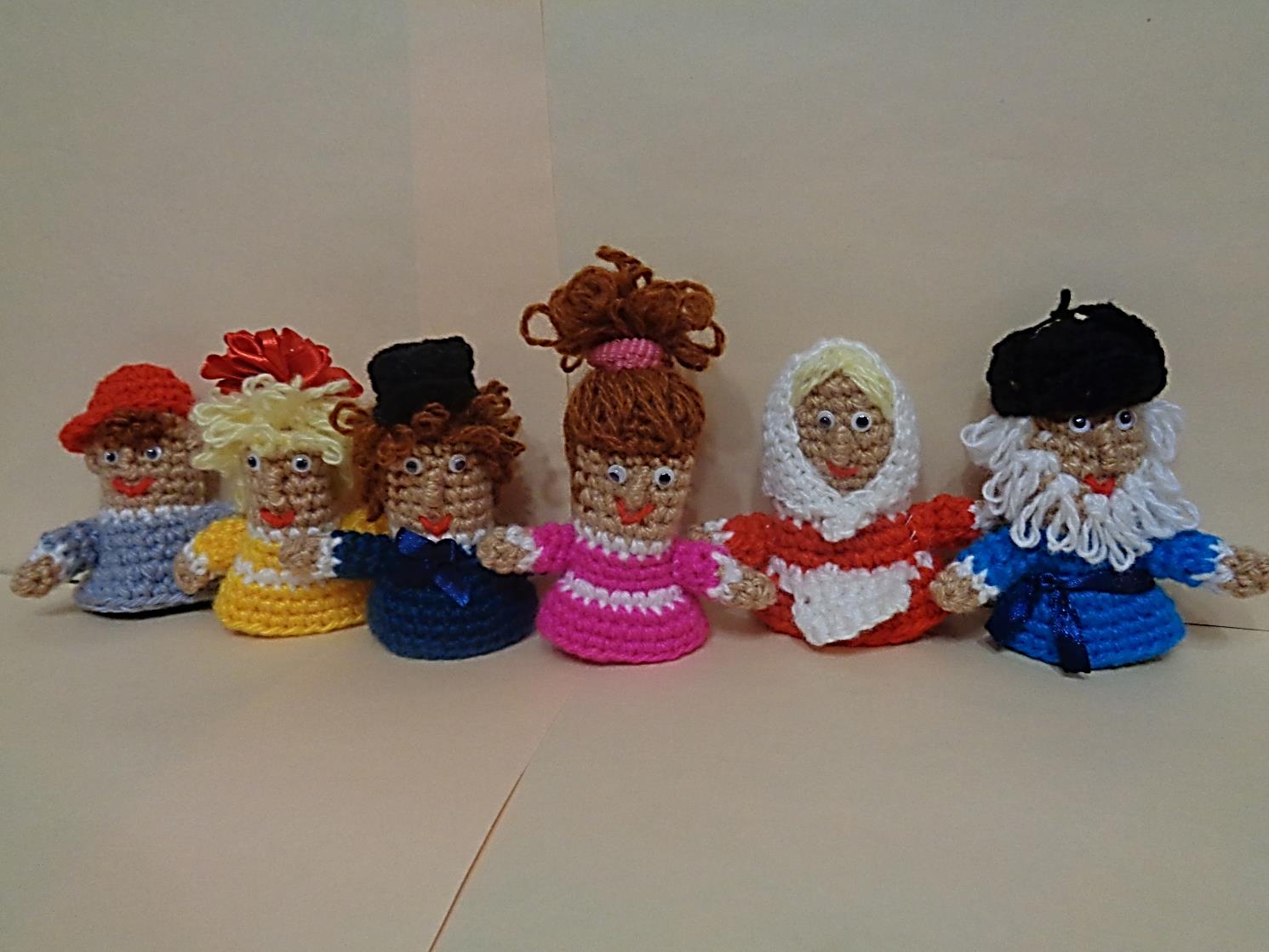 «Дружная семья»
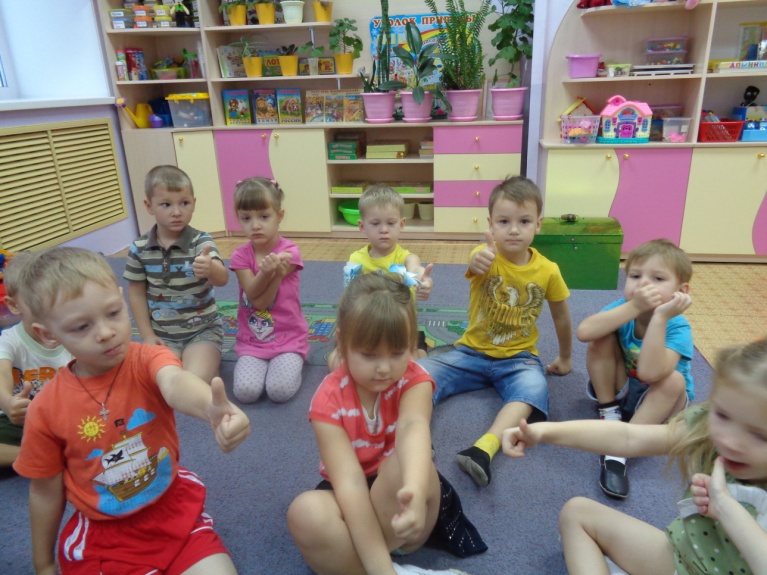 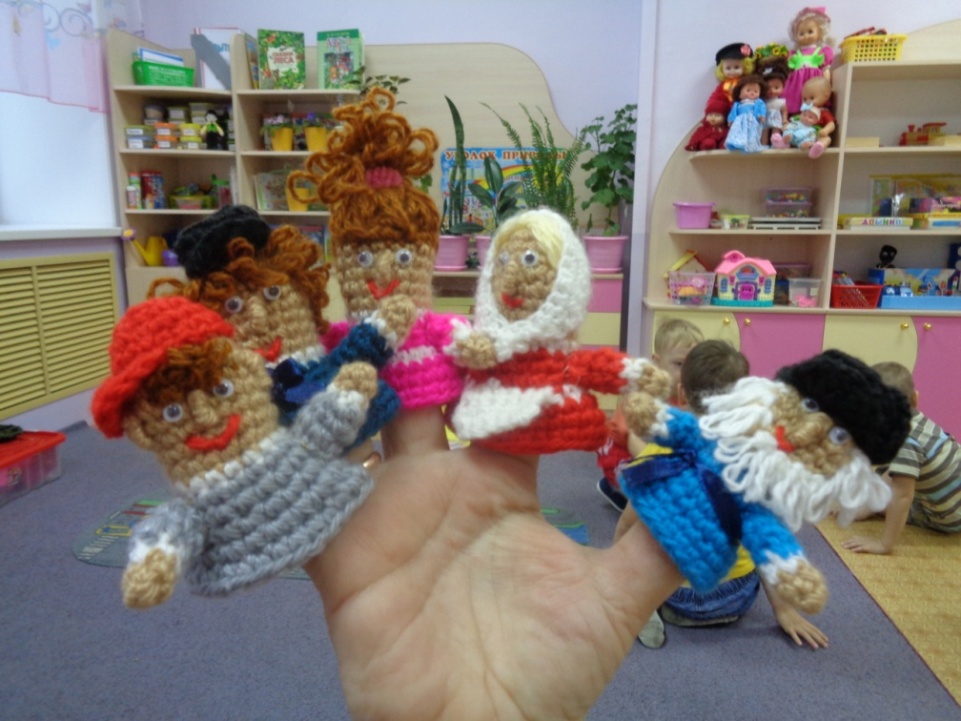 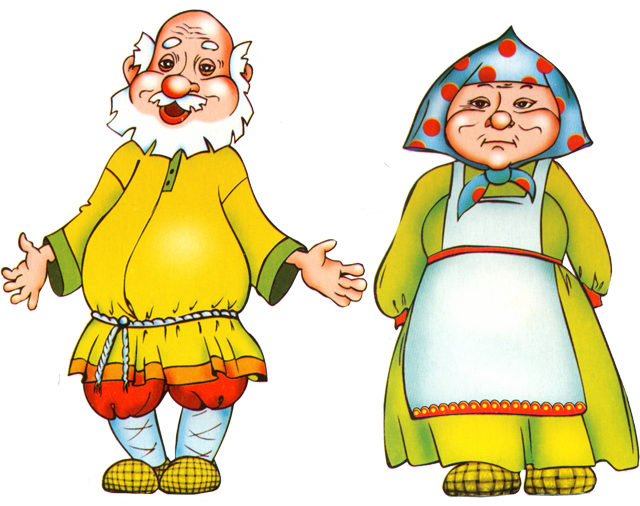 Музей
Выставка « Как раньше жили пробабушки и продедушки»
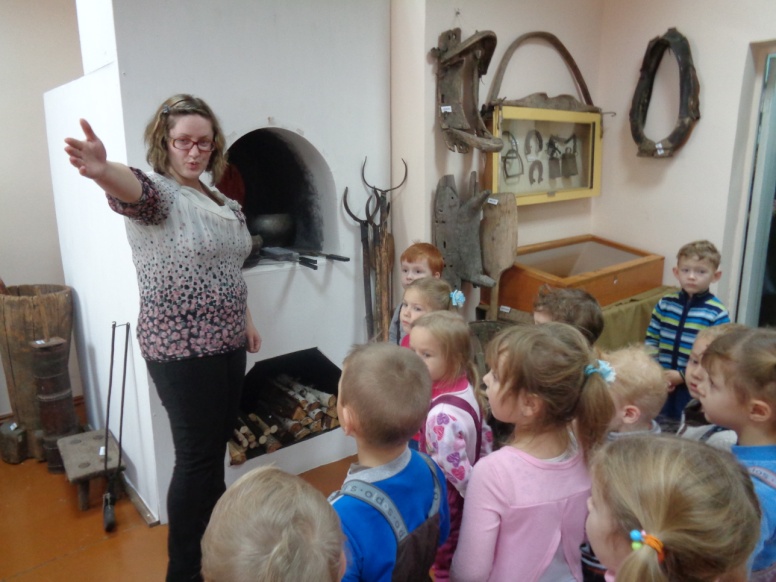 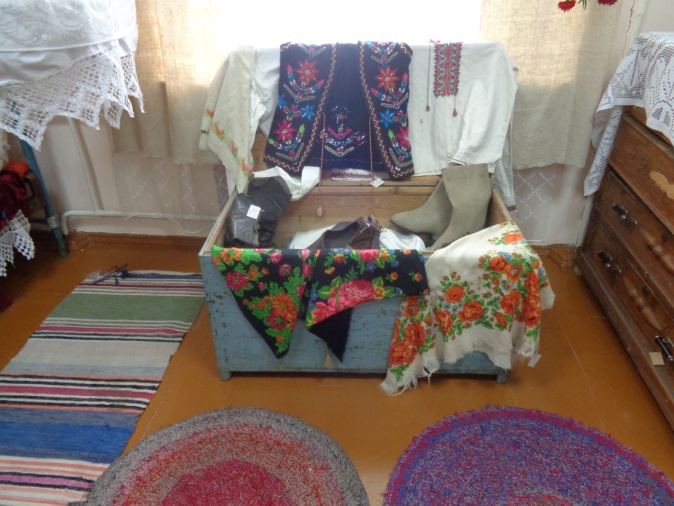 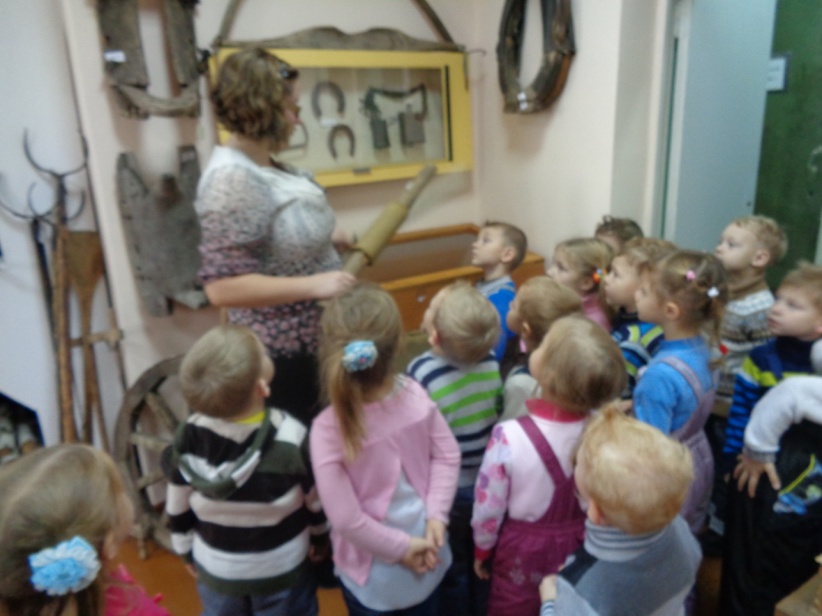 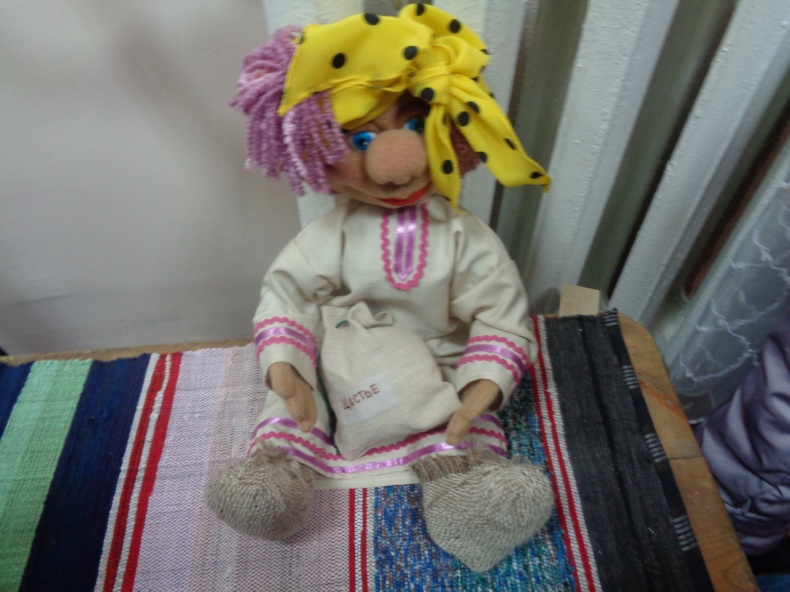 Просмотр  детский презентаций 
Дети рассказывают о своих бабушек и дедушек
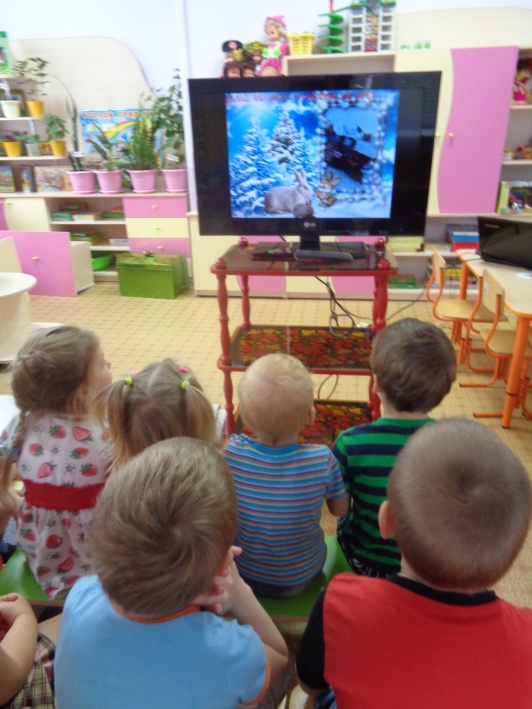 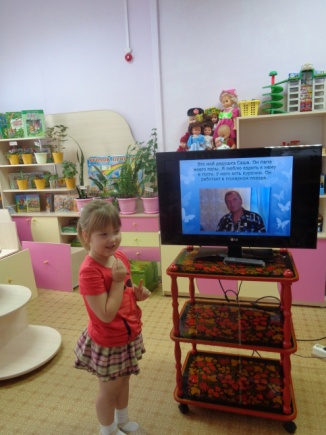 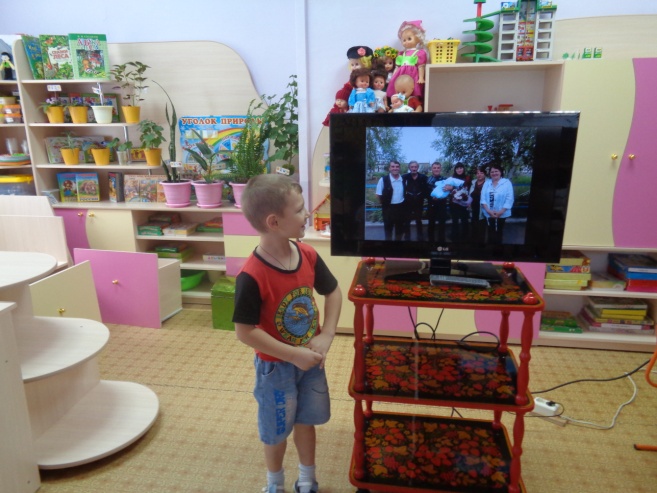 Развлечение 
«В гости бабушка пришла с нами поиграла»
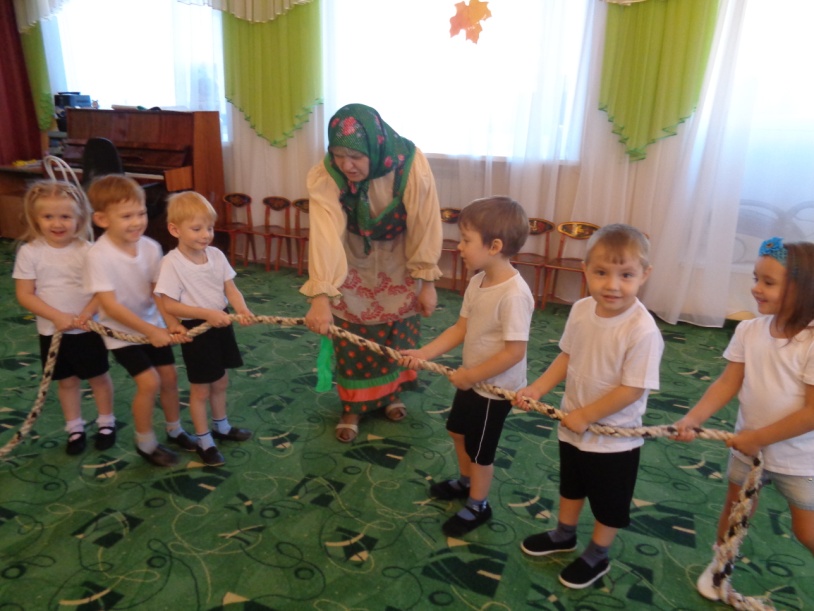 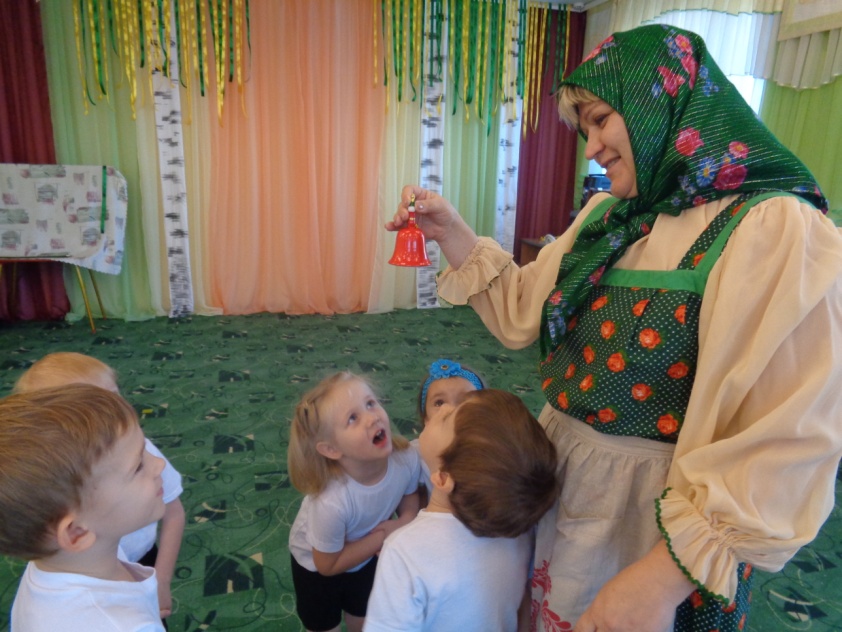 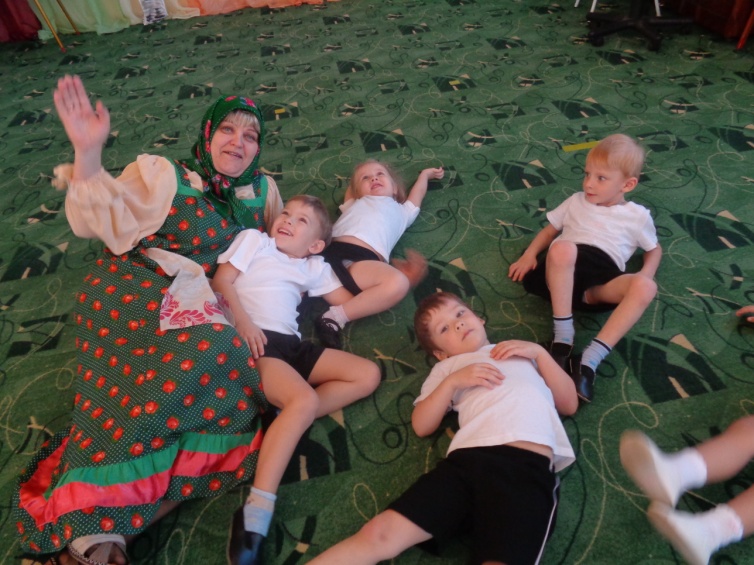 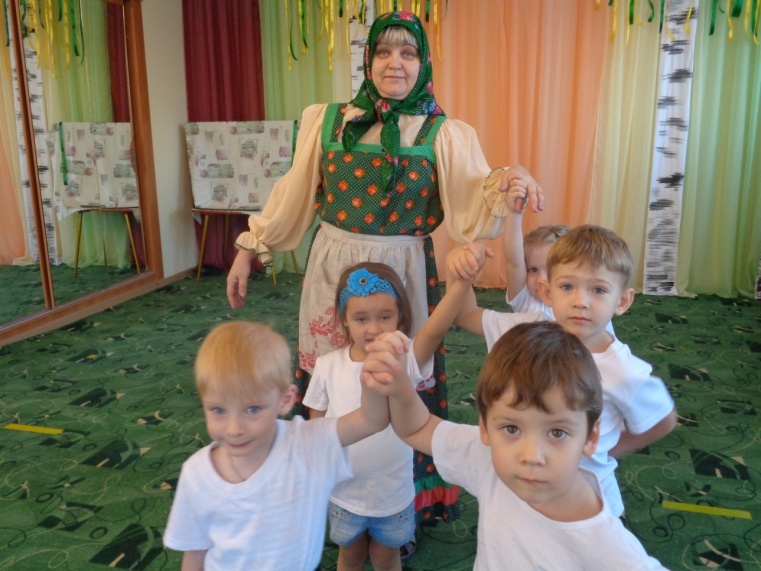 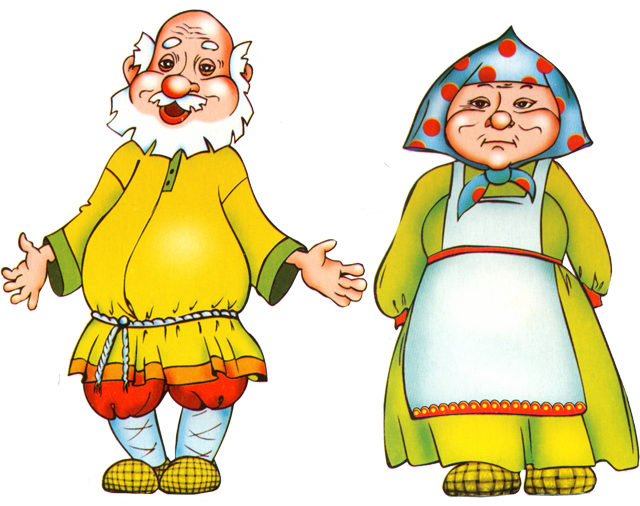 Спасибо за внимание!